Properties of Matter
Physical 
Chemical
Physical Properties
- a description of substances

colour
odour
texture
state (s, l ,g)
melting/boiling pt
(taste)
Characteristic Physical Properties:
unique  to the substance
(like a person’s fingerprints or birthmark)

ex) - melting point
      -  boiling point
Chemical Properties
- properties that result from the way the particles that make up the substance are put  together

THE way that they behave

Think WHMIS…. Explosive, toxic, flammable…
CHANGES
Physical 
Chemical
PHYSICAL CHANGE
­The substance changes it’s state (s, l, g) but keeps its same chemical composition
Ex) melted, evaporated, froze

* something new is NOT formed
Water is still H20 whether it is ice, or liquid water
A change in 

Size
Shape
State 
Location
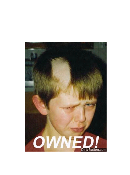 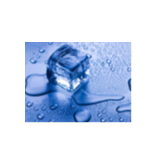 …BORING: paint is drying
….SAD: my ice cream is melting
CHEMICAL CHANGE
something NEW is formed!! EXCITING!

A rearrangement of the atoms

…….but how do you know?!

				…………………………………….
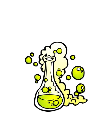 INDICATORS:
: light is given off
: heat is given off
: gas bubbles form
: colour changes
: A different odour forms
: A SOLID (precipitate) forms
    - can be sticky, solid, or jelly
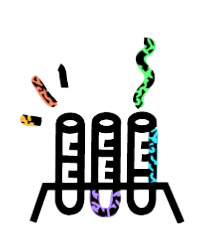